Group 13
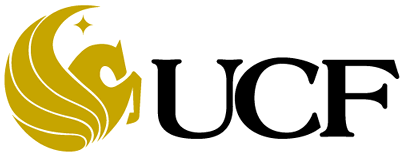 SunShade
Smart-blinds appliance
Conor Ferring, EE
Alex Rosado, CpE
Terrell Richardson, CpE
Miloud Ennemar, EE
Project Description
The SunShade is an internet-of-things home appliance designed for daily use, in order to create a comfortable and cost-efficient home environment.

SunShade is a cordless, solar-powered window blinds system, controlled either with the manual control pad, Alexa personal voice assistant, or the mobile application. It is capable of tilting shades, lifting or lowering blinds, or lifting or lowering a diffuser shade for enhanced environmental control, as well as numerous other technical features.
‹#›
Features
App control - This will allow the user to adjust the up, down, and tilt blinds positions with ease, having only to lift a finger from the comfort of their homes, or from long distance.

Automatic brightness control - Accounts for direction and exterior brightness to adjust the tilt of your blinds throughout the day in order to only allow a reasonable amount of natural light. 

Scheduling - This will allow for users’ SunShade to protect their window-dwelling plantlife from over-exposure, as well as save the user on monthly electricity costs by limiting the effects of the sun on air conditioning usage. 

Voice controlled - Amazon Echo, aka Alexa functionalities will provide a completely hands-free control for the user. Commands such as “Alexa, shades down.”,”Alexa, shades up.”, “Alexa, close shades.”, “Alexa, open shades.”
‹#›
Goals
Create a utility for apartment-living home gardening

Create a green-energy focused home appliance

Create an energy-saving device to alleviate monthly bills

Create a product that is user-friendly

Stay within both time and budget constraints
‹#›
Requirements
Blinds tilt under 30 seconds

Blinds lift under a minute

Shade opens and closes under a minute

Light turns on and off

Alexa able to communicate with database

Mobile app able to access and update database
‹#›
Work Distribution
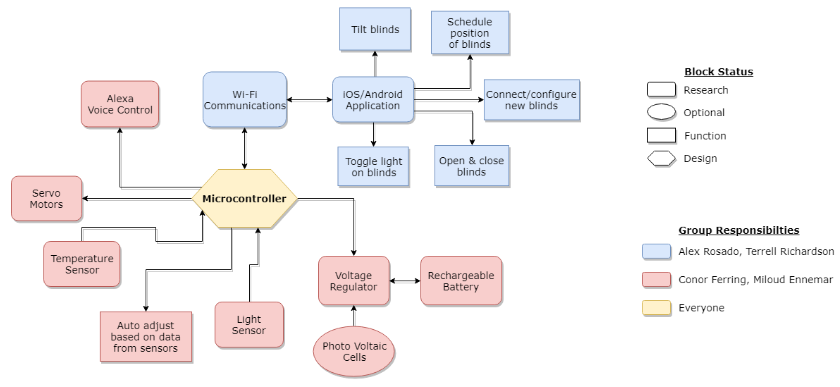 ‹#›
Design
MCU
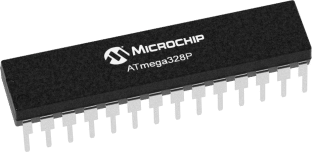 ‹#›
Wifi Module vs Bluetooth
‹#›
Motors
‹#›
Solar Cells
Available at Alibaba.com but shipping times are too long
‹#›
Battery
‹#›
DHT22 Temperature and Humidity sensor.
Good for -40 to 80 Celsius temperature readings with ±2% accuracy.
low cost
Excellent for 0 to 100% humidity readings.
Uses only one single digital pin.
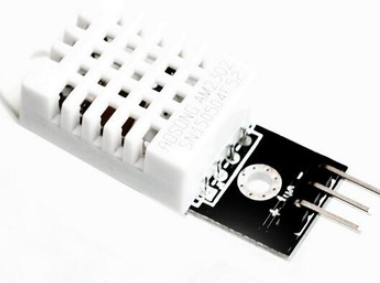 ‹#›
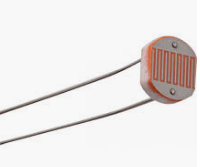 Light Dependant Resistor 
simple
Depends on ambient light
Easy to solder
‹#›
TPS56339 Switching voltage Regulator
Easy to modulate the voltage.
Maintain a regulated output voltage when the input voltage is less or greater than the output voltage
Wide range operating input voltage. 
Cost: $ 4.95
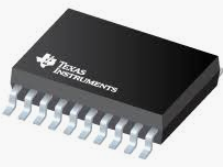 ‹#›
‹#›
Power Diagram
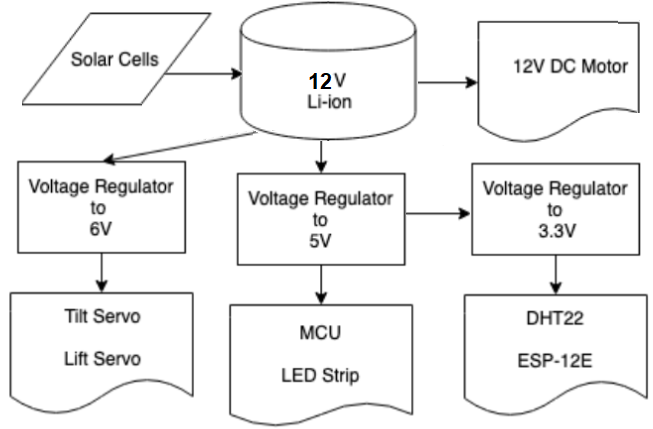 Initial Schematic
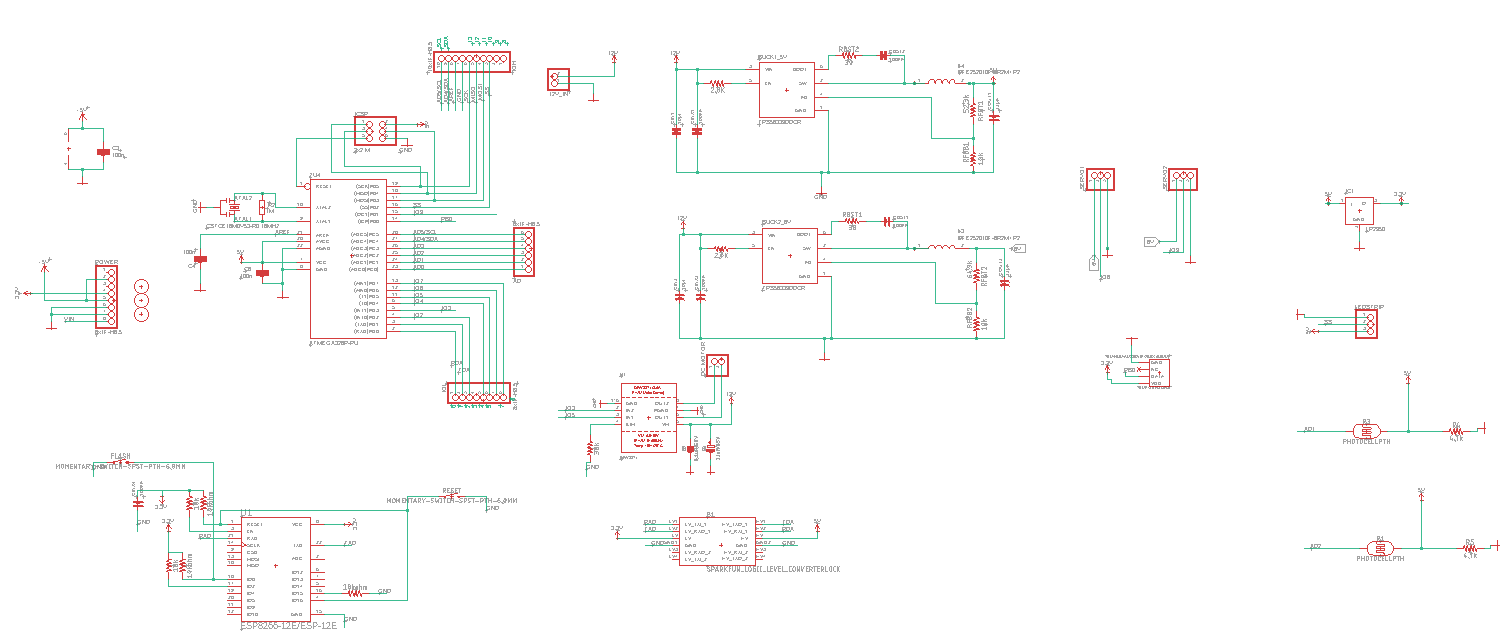 ‹#›
Board Layout
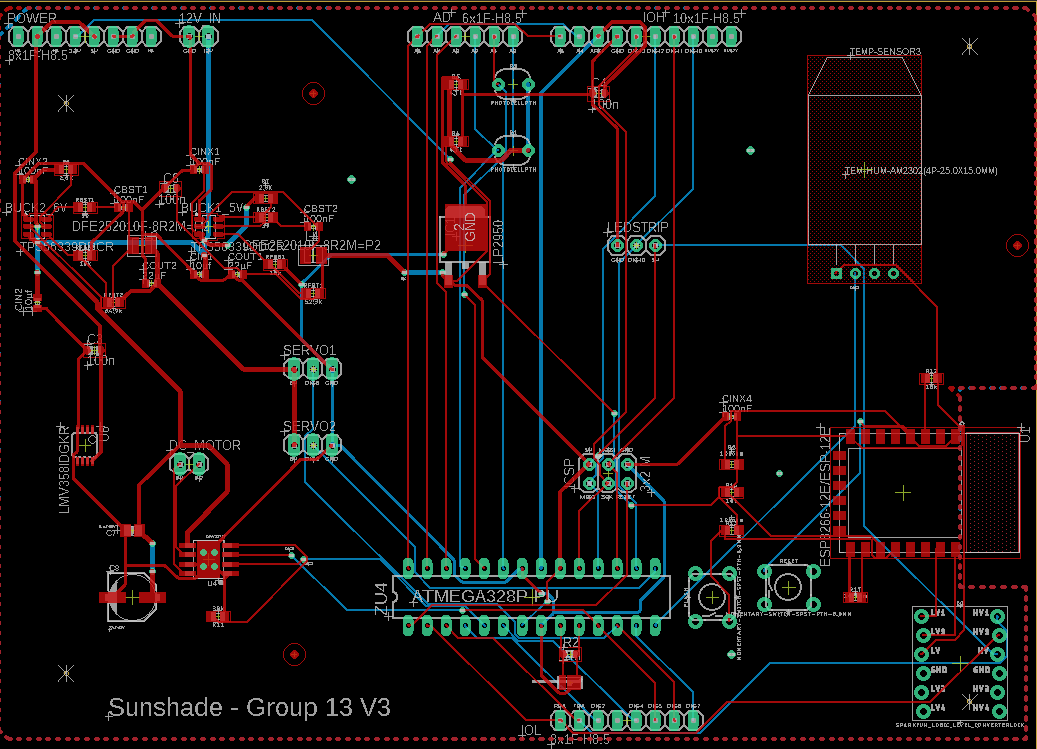 ‹#›
Software Design
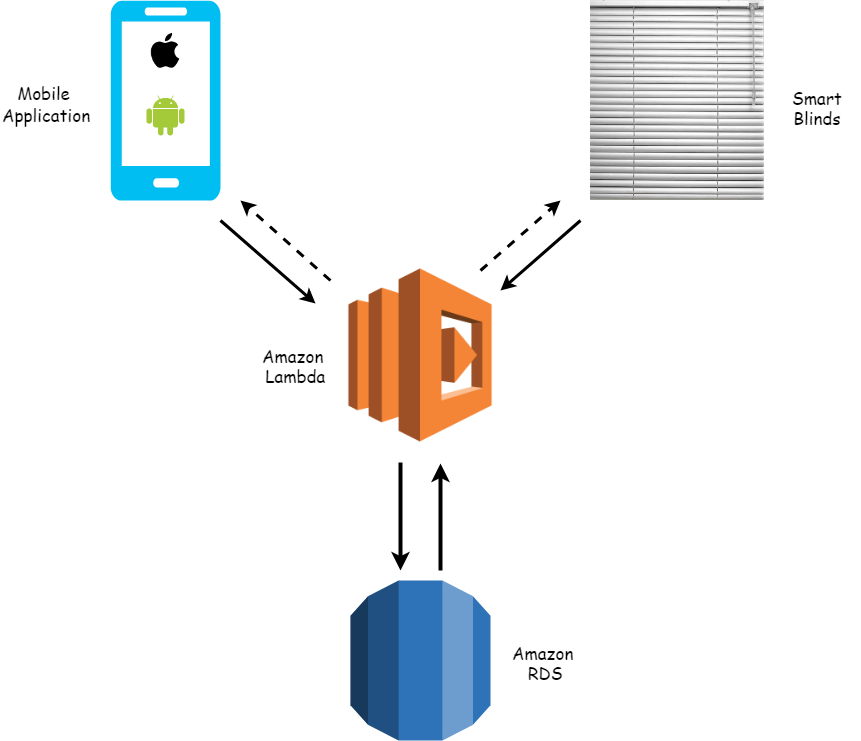 Ensure consistent communication between blinds and user
Scalable and customizable storage 
Accessible on the majority of platforms
Autonomous smart adjustments
‹#›
‹#›
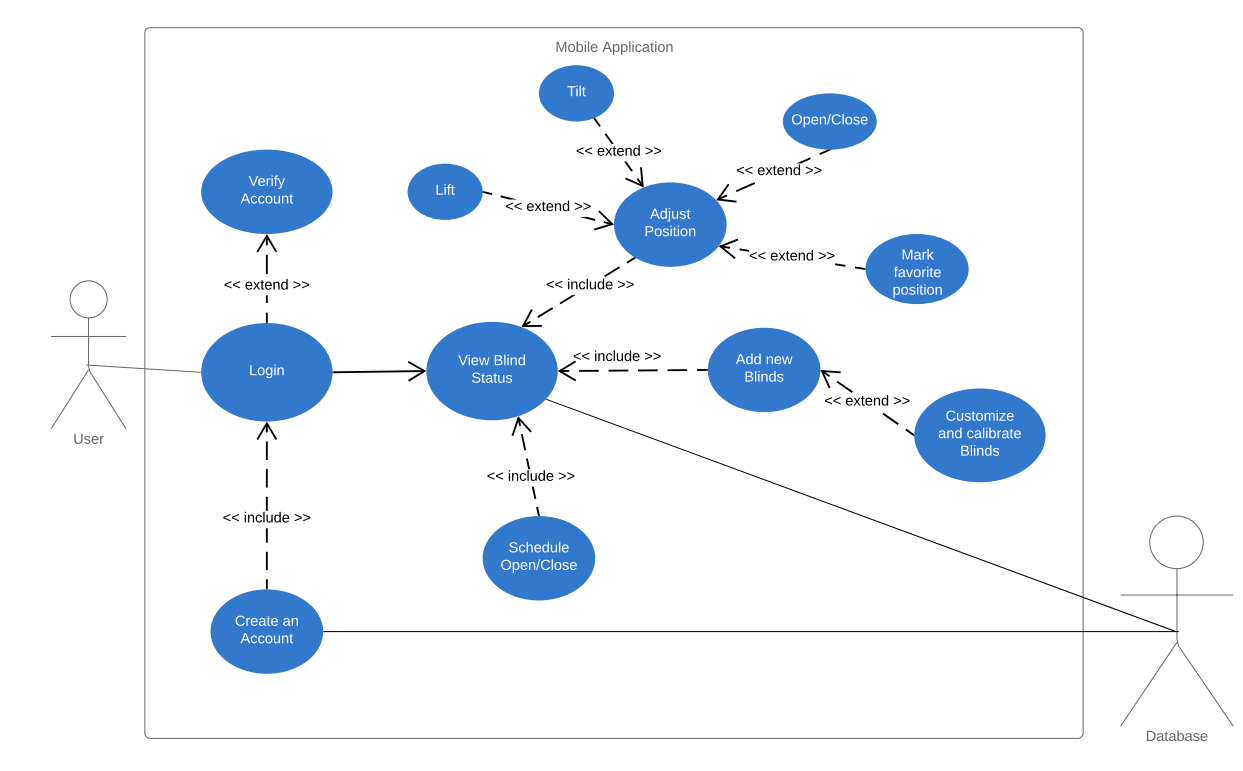 ‹#›
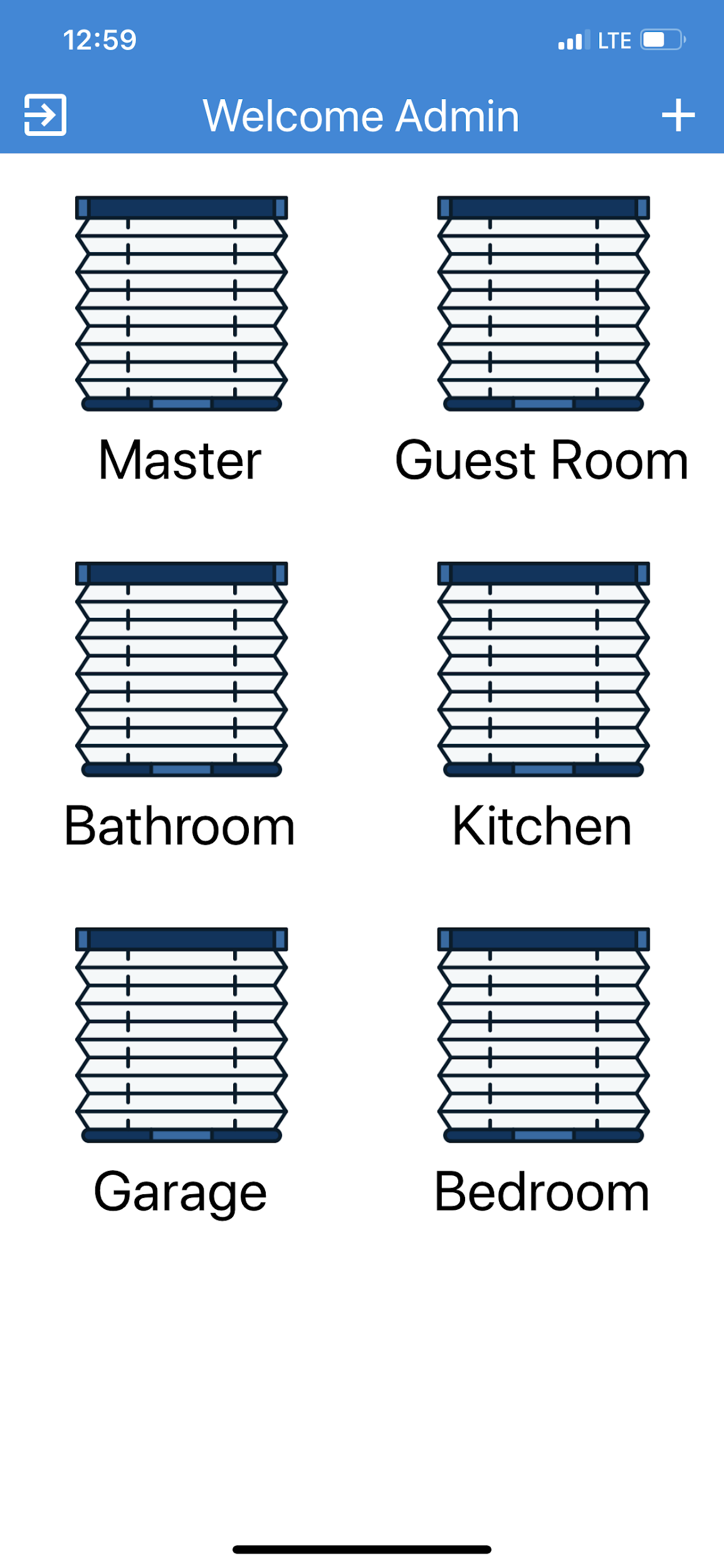 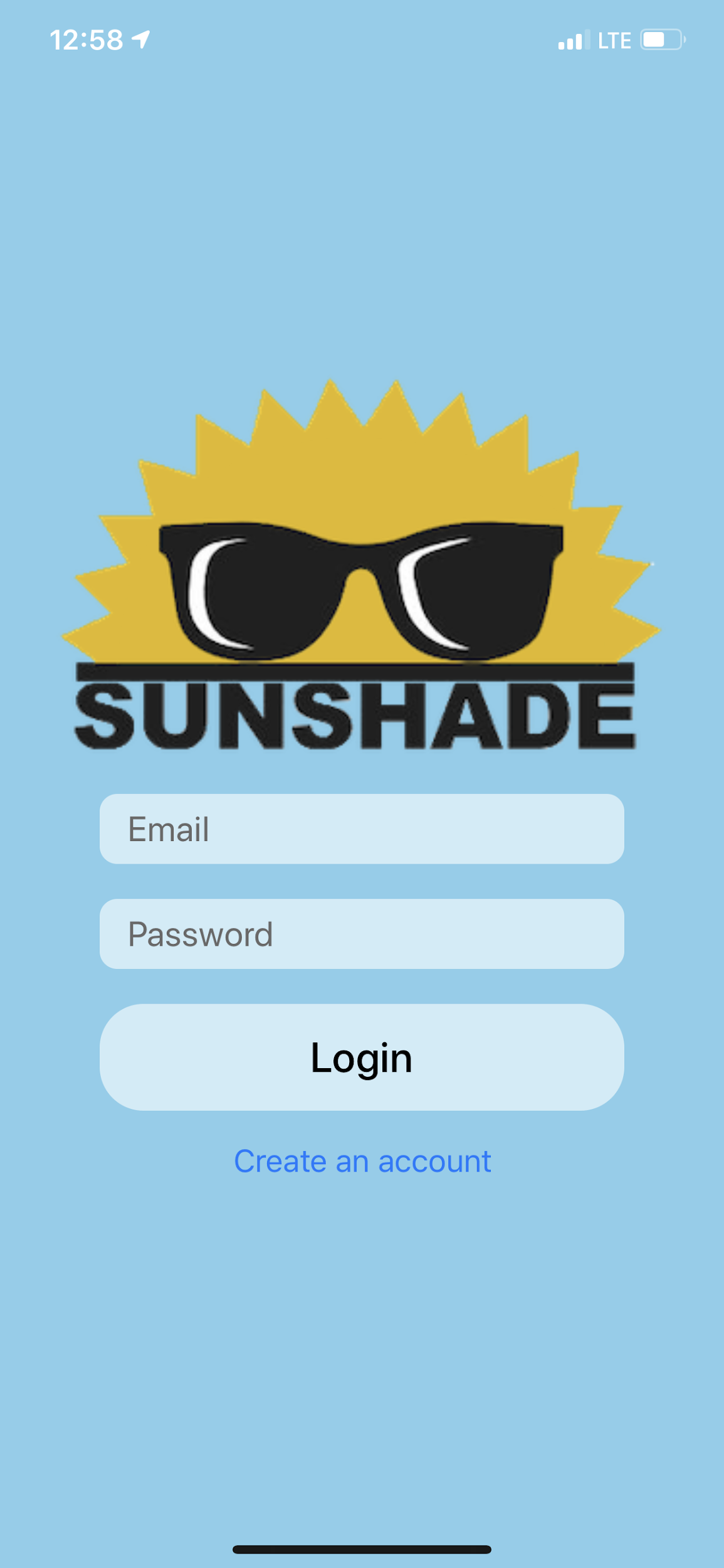 App Design
Simple and visually appealing
Easy to use
Plenty features and customizable
‹#›
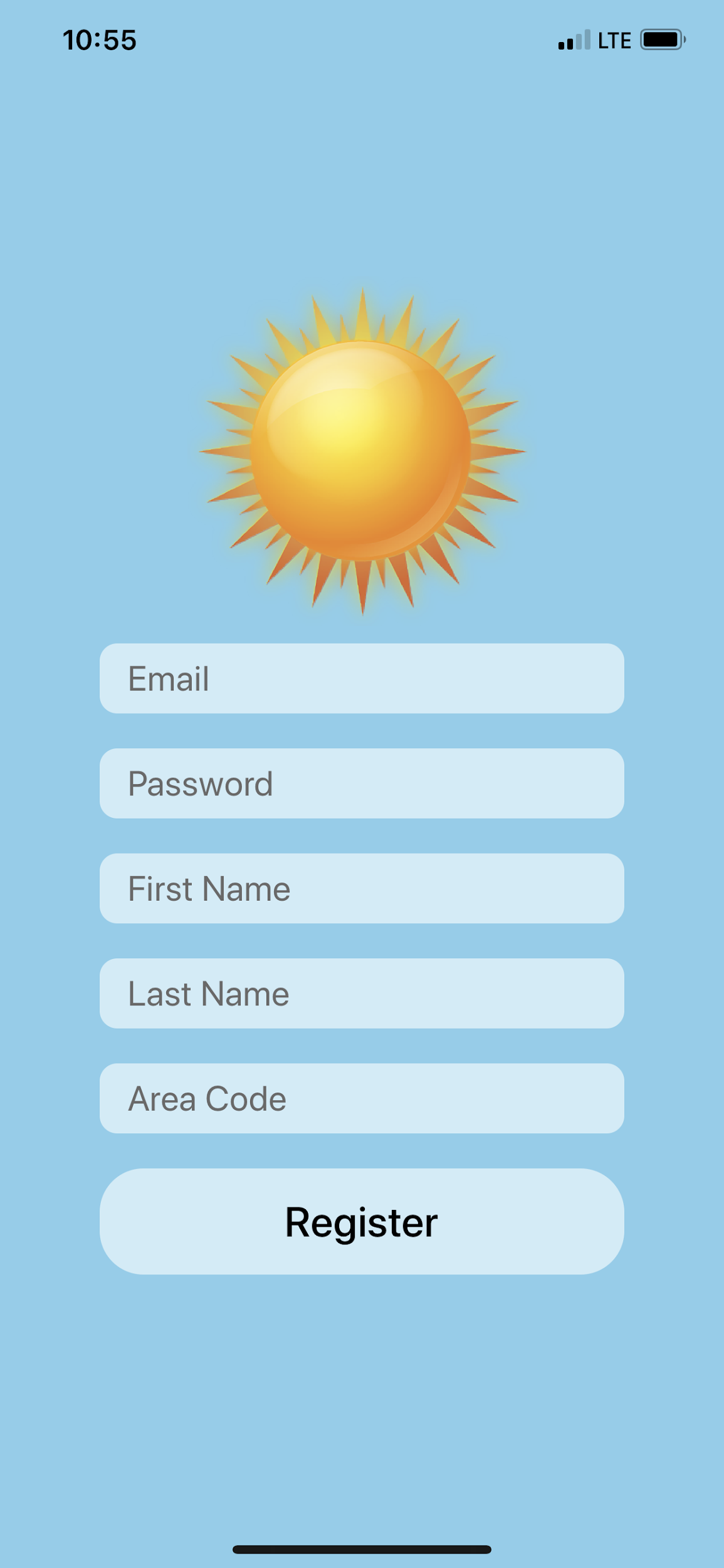 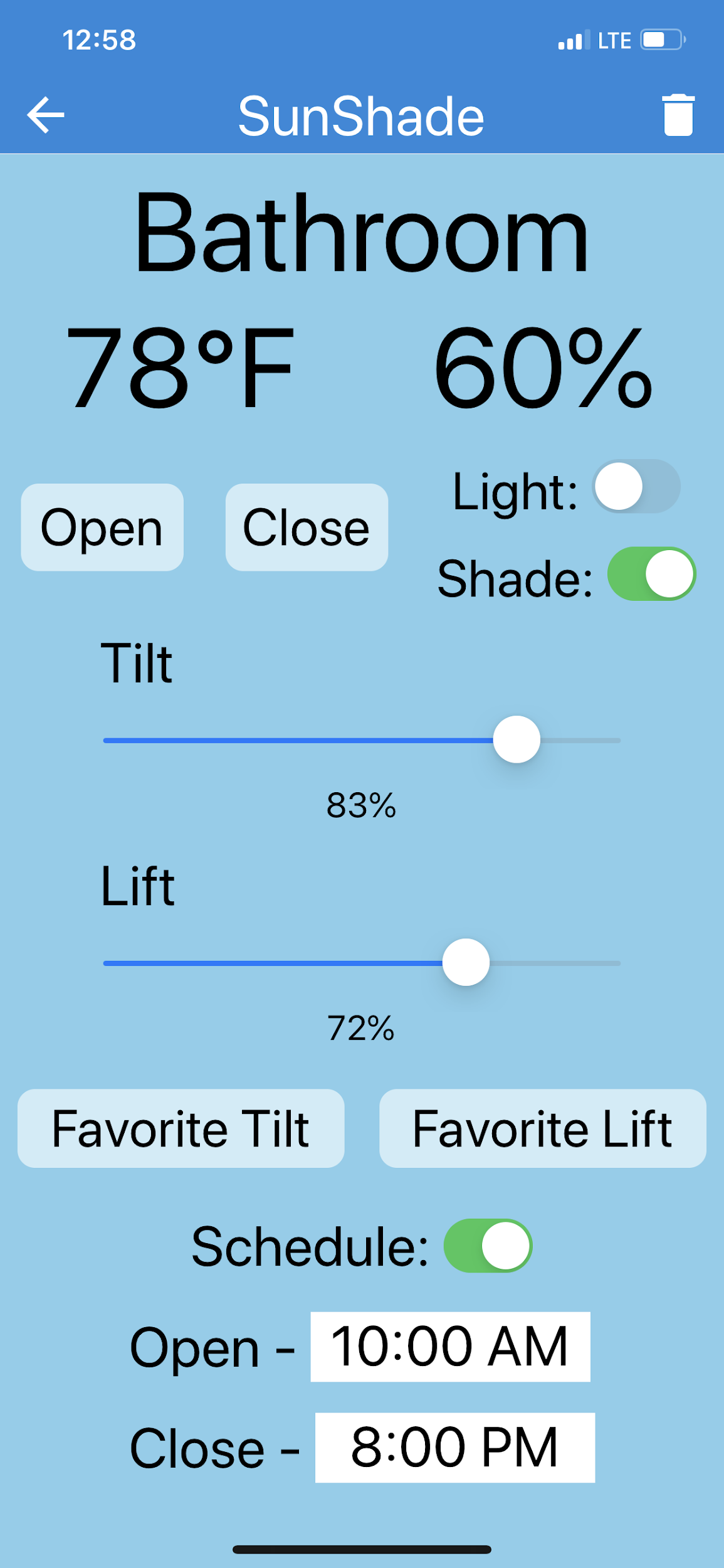 ‹#›
Arduino Programming
Sends/receives adjustments and data from sensors in a loop
Smart adjustments based on data
Power management
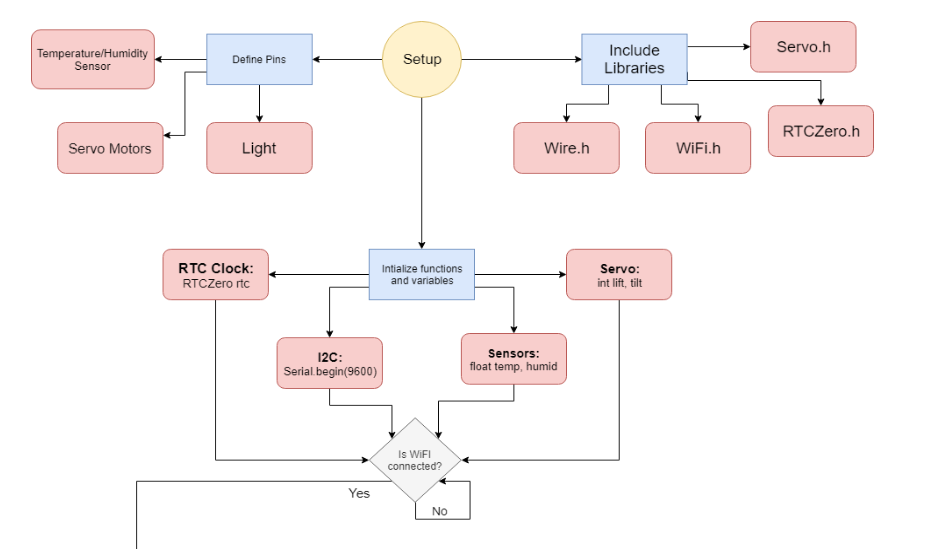 ‹#›
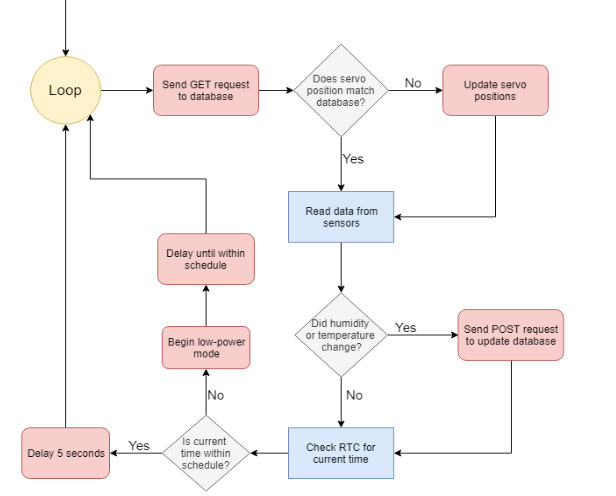 ‹#›
Amazon Web Services
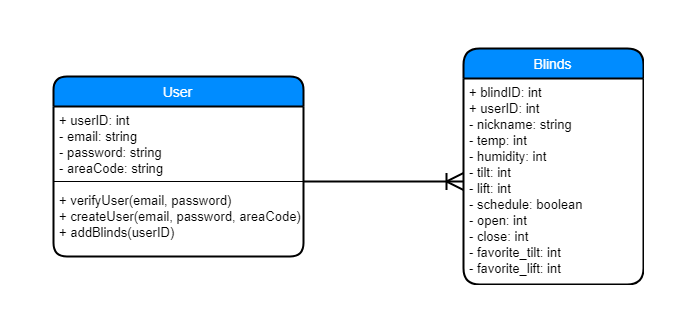 RDS - One to Many
Lambda - Serverless
API Gateway - Requests
Scalable and accessible
‹#›
Voice Control
Will be using the Amazon Echo

Alexa Voice Service, ‘AVS’, is Amazon's very own built-in base of services built around the Echo

AVS provides the automatic speech recognition software required, along with natural language understanding, text-to-speech engines, APIs, hardware kits, software tools and all necessary documentation for such a design.

“Skill creation” is where builders can program specific voice commands and select the desired actions/reactions for their device
“Alexa, blinds closed.”
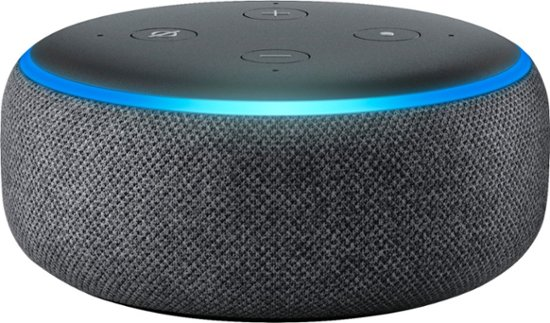 ‹#›
Timeline
‹#›
Work Distribution Table
‹#›
Budget = 300$
Not included: PCB, Voltage Regulators, Prototype Board, and Misc costs.
Issues
Delivery delays caused setbacks.
ESP12e Wifi Module connectivity issues.
6v buck was burned this morning.
‹#›
Questions
‹#›